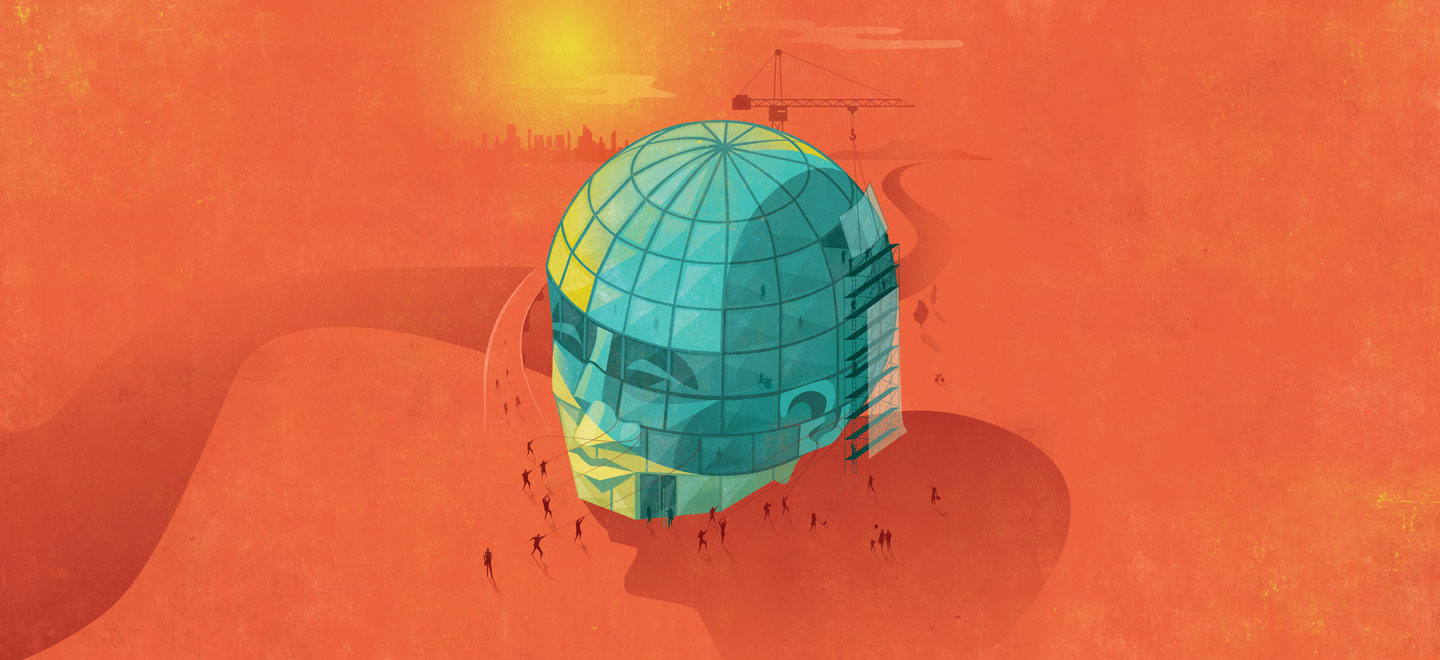 Міжнародне дослідження Deloitte «Тенденції у сфері управління персоналом — 2018»
Global Human Capital Trends 2018
Про дослідження 2018 року
На сьогоднішній день, це наймасштабніше опитування у сфері управління персоналом
Глобально:11,000+ 
керівників компаній та HR-експертів
140 країн
Україна: 160 респондентів
#Ера соціальної місії та відповідальності компанії
29%
24%
Ера соціальної місії та відповідальності компанії
Гіпотези щодо зростання цінності соціального
більшість серед нового покоління не сприймає як авторитет державні інституції та медіа, їх впливовість піддається сумніву;

більшість саме від бізнесу очікують лідерських позицій у розвитку соціуму, а саме їх вплив на суспільство в цілому; бізнес виходить за рамки своєї корпорації;

наразі більшість працівників компаній належать до покоління Міленіумів (компанія Deloitte Ukraine, 2017, <80% ): вимагають від компаній підвищення стандартів і віддячують своєю незмінною лояльністю тим компаніям, які демонструють соціально-свідомі дії та прозорість;

багато компаній вже відчувають ефект «голої компанії», а саме швидкість обміну інформацією та автоматичною реакцією суспільства на дії компанії;

лояльність та ефективність працівників на разі залежать від цілей компанії та її взаємовідносин з соціумом – це один із основних мотиваторів Міленіумів; 

лояльність Міленіумів залежить від розуміння компаній, що робота для них це і є їх життя, це сфера інтересів, кар’єра розглядається як можливість отримання нового, цікавого досвіду, а не лише отримання посади; 

аби підготуватись – компанії мають переосмислити зростання своєї ролі у суспільстві. Залученість ключових осіб компанії та їхні зусилля у побудові більш соціально відповідальної організації буде тією конкурентною перевагою, яка допоможе залучати висококваліфікованих фахівців, підвищувати лояльність клієнтів та підтримувати своє стале зростання.
Цінності Міленіумів (Покоління Y) 
Для покоління Міленіумів цінності є основою при прийнятті рішень*
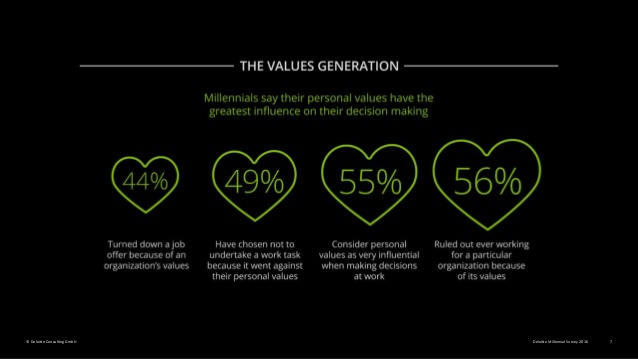 Категорично не сприймає роботу в конкретній організації виходячи з її цінностей
При виборі місця роботи важливим фактором є Цінності та Цілі компанії
Не будуть виконувати задачу, якщо вона суперечить персональним цінностям
Персональні цінності дуже впливають на прийняття рішень на роботі
77% опитаних респондентів називають соціальну відповідальність важливим або дуже важливим чинником. За даними опитування Millennial Survey 2017 компанії «Делойт», дуже високі очікування мілленіалів щодо корпоративної відповідальності є значним стимулом – 76% опитаних вважають, що бізнес є силою, яка здатна позитивно впливати на суспільство.
*результаты Опитування Поколения Y (The Deloitte Millennial Survey 2017)
Ера соціальної місії та відповідальності компаніїТенденції
Результати міжнародного дослідженняGlobal Human Capital Trends 2018
Десять тенденцій сфери управління персоналом 2018 року та гіпотези, які спричини появу нового тренду «соціального підприємства» та «соціального лідерства».
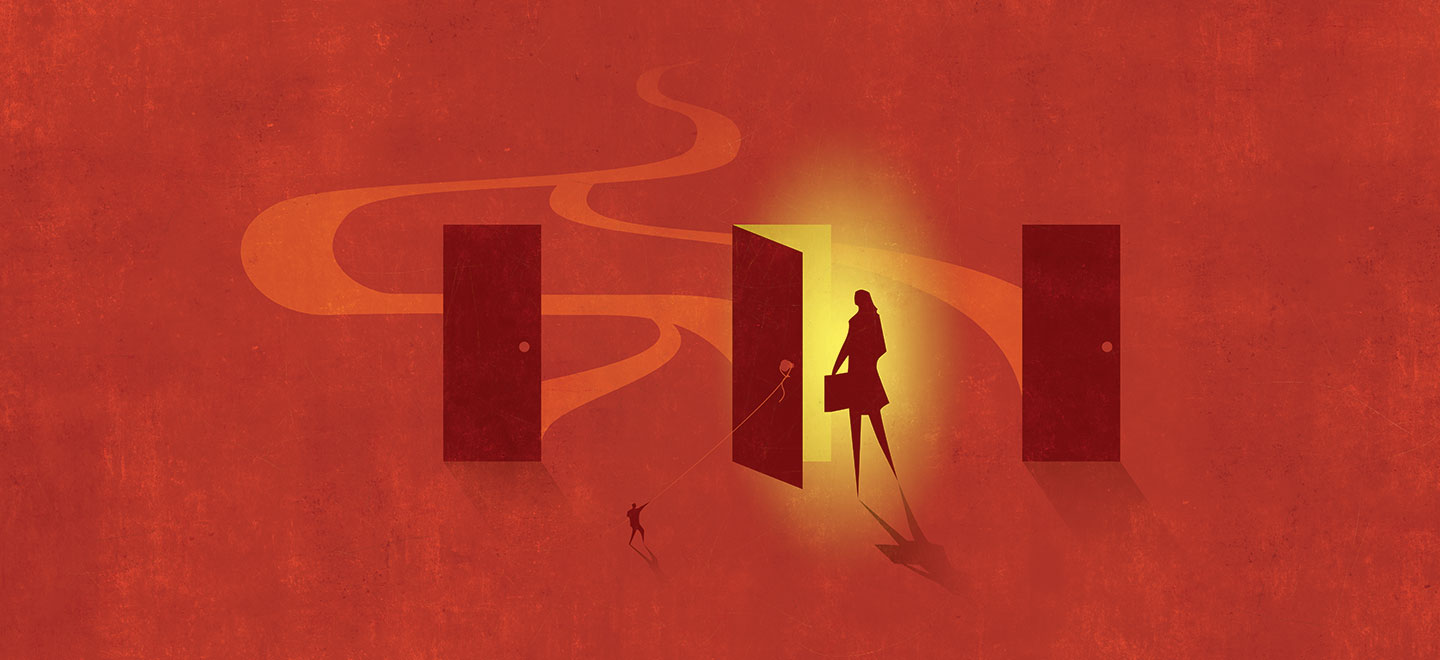 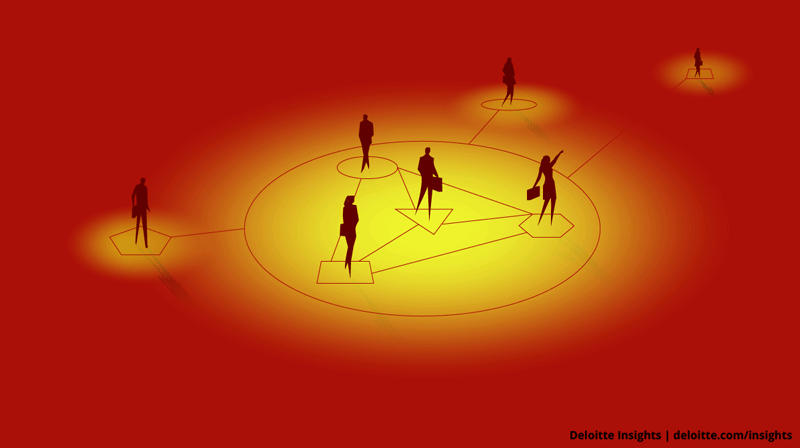 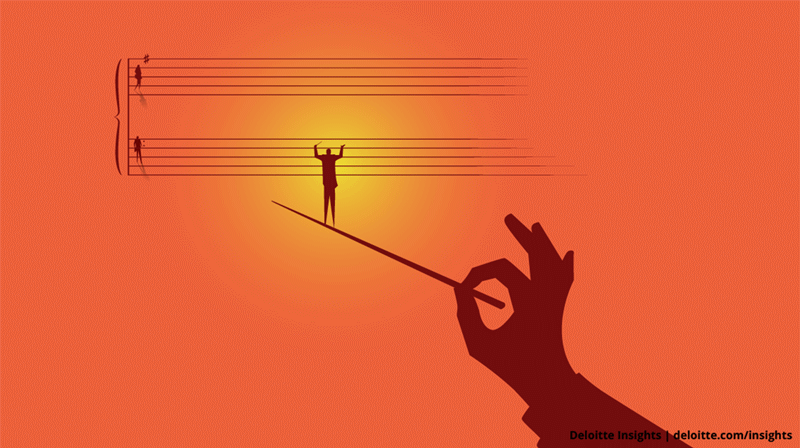 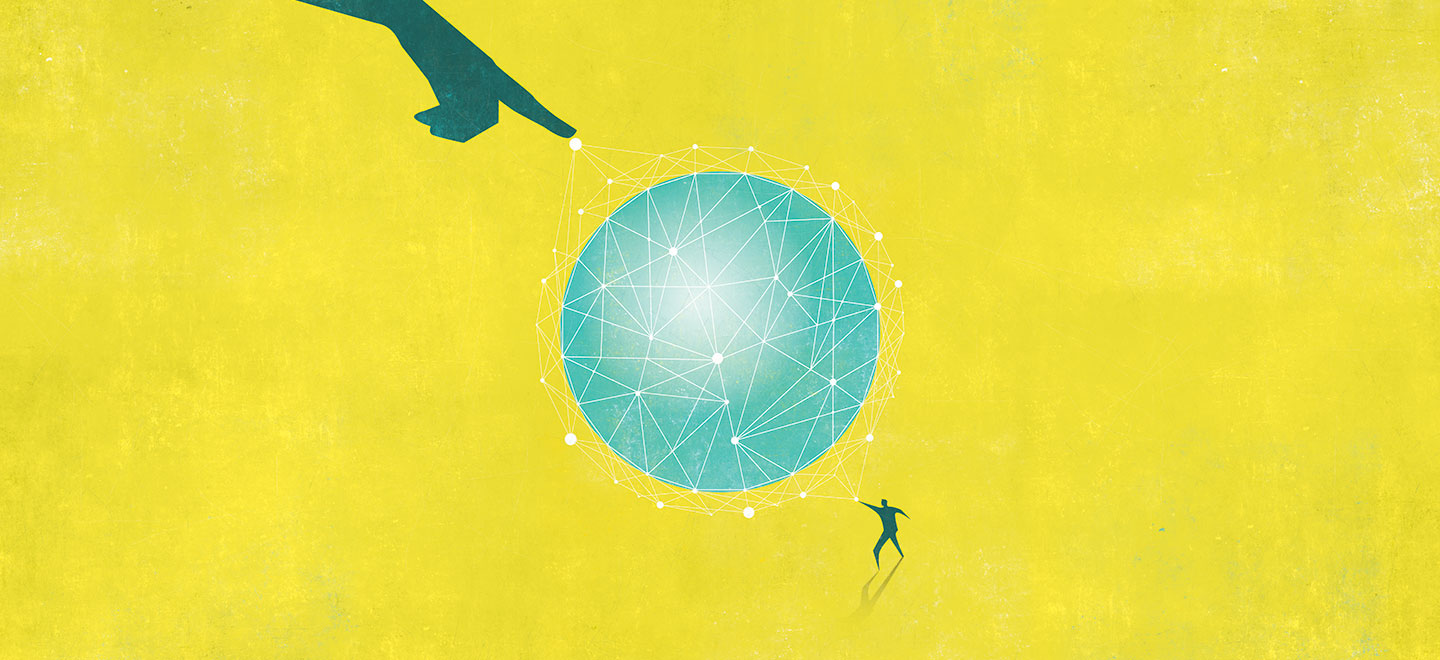 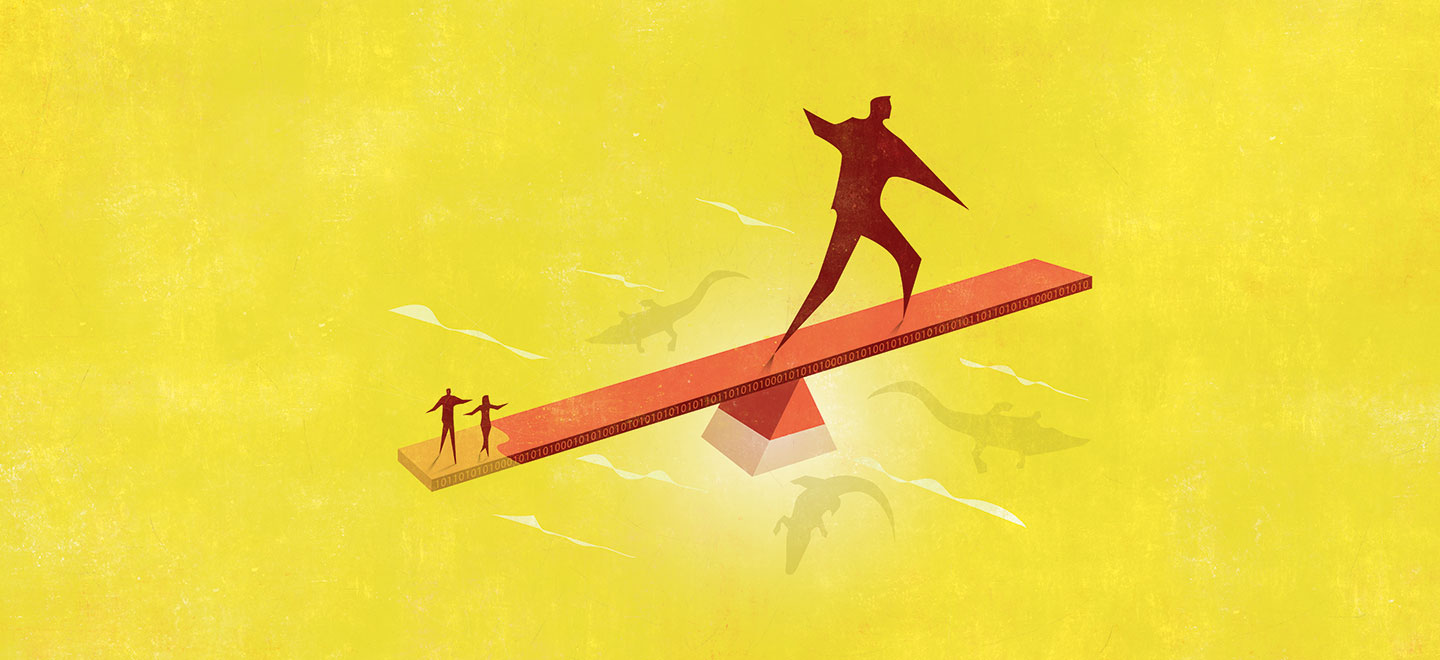 Єдність топ-менеджменту – 
як мистецтво самоуправління
Комунікація без меж: працівник завжди на зв’язку
Цінність досвіду vs посада
Екосистема 
трудових ресурсів
Дані про працівників
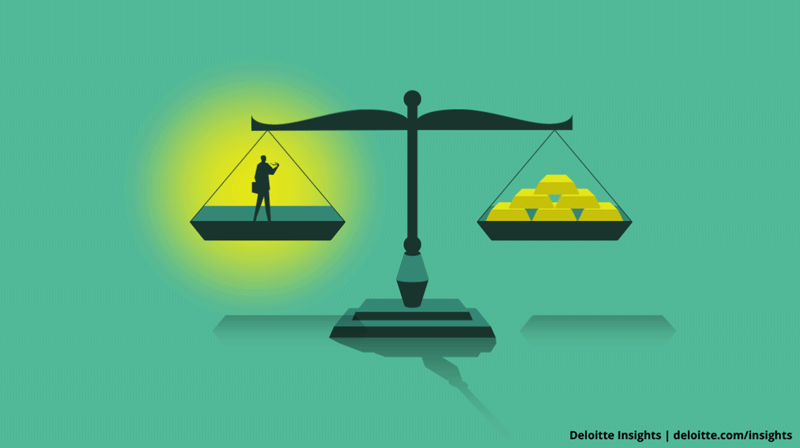 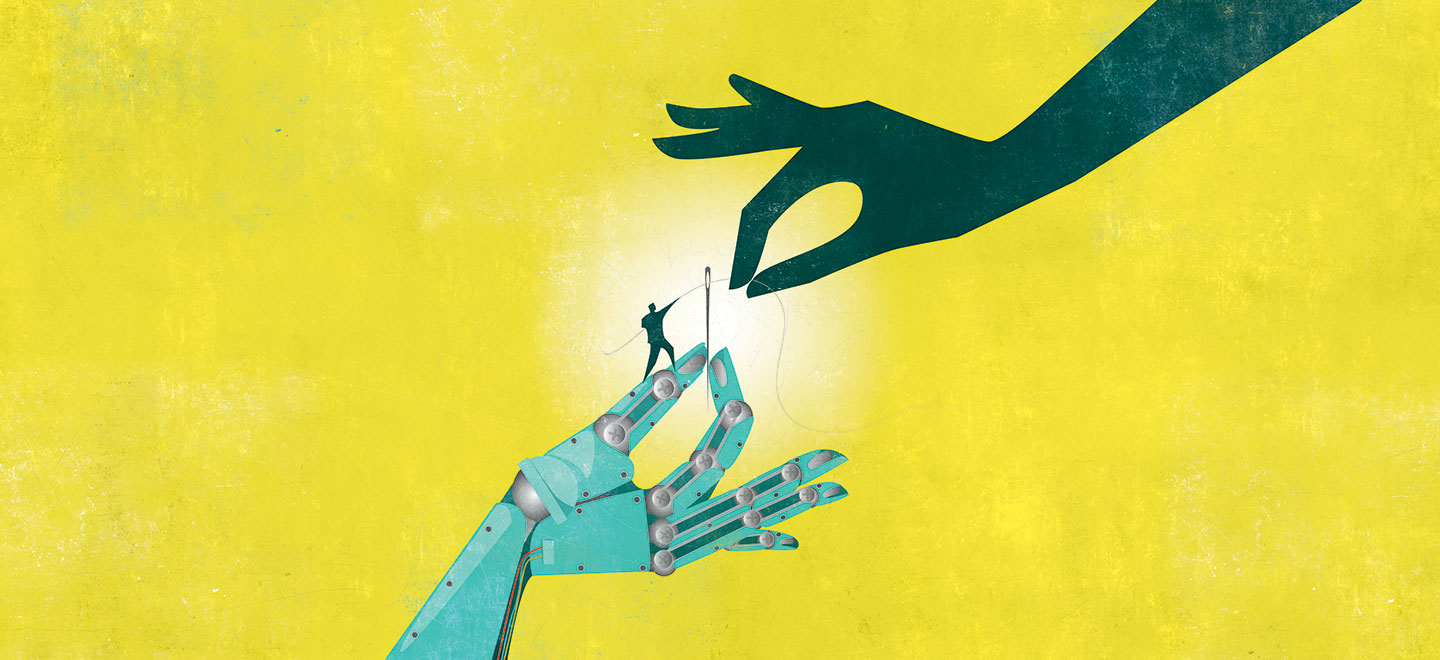 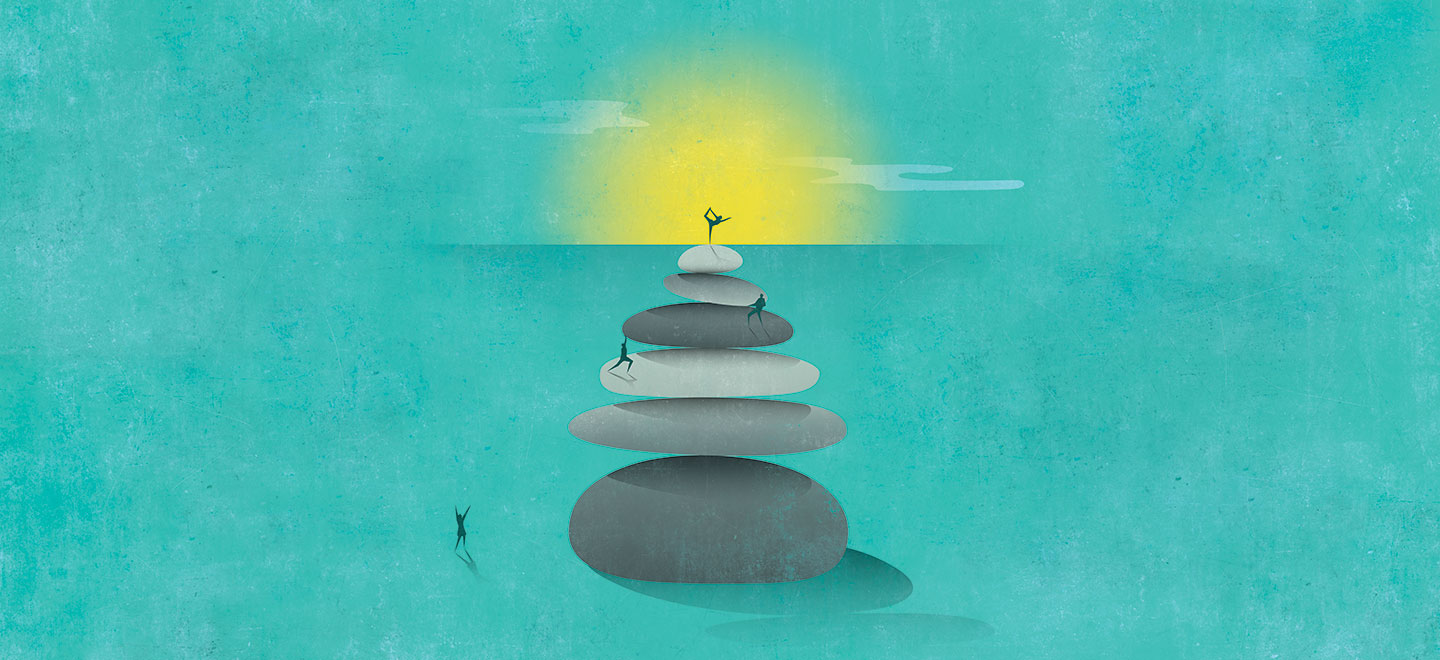 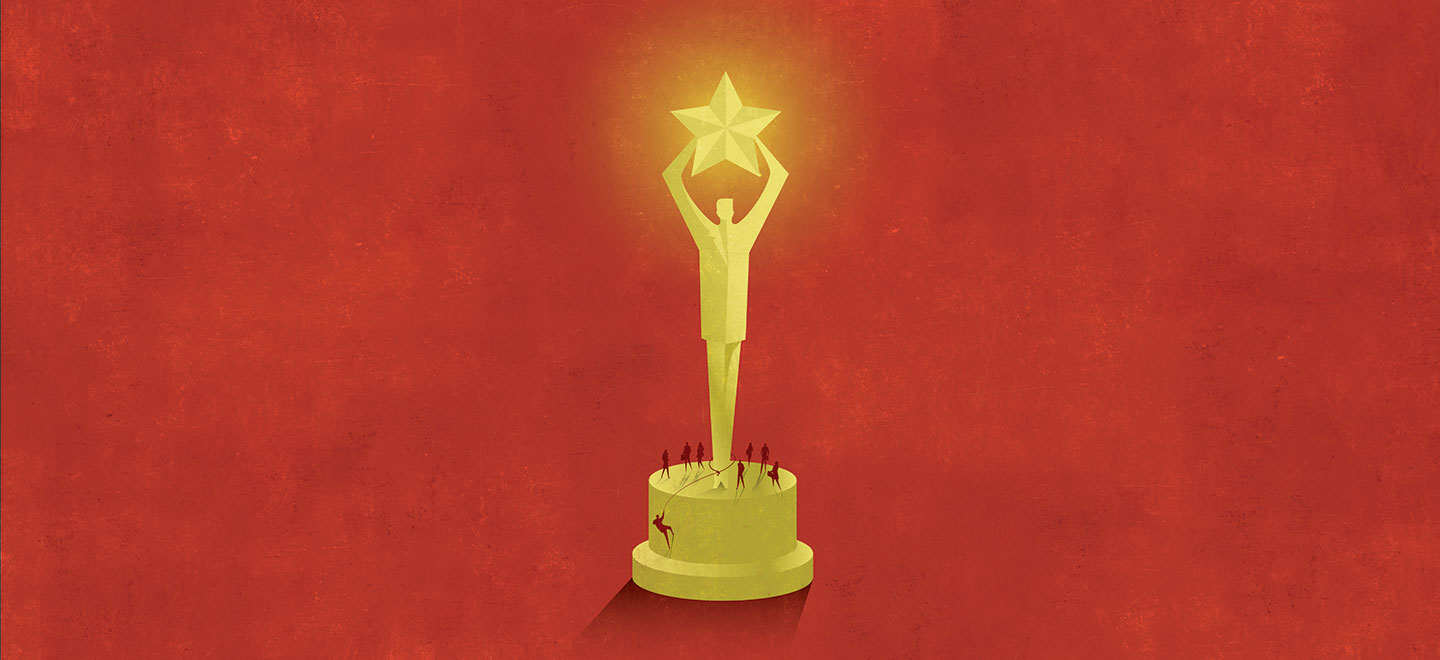 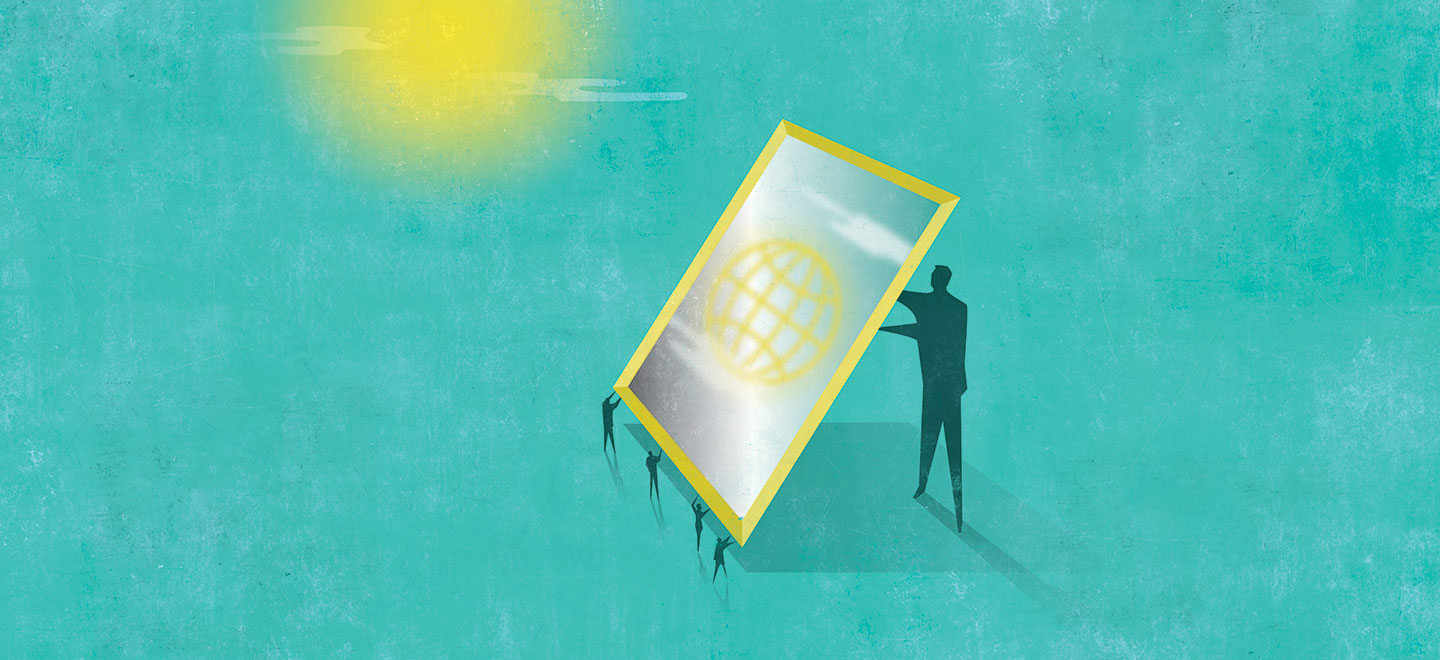 Штучний інтелект, роботехніка та автоматизація
Переваги залучення до співпраці різних поколінь
Залученість суспільства та соціальний вплив
Добробут та стабільність персоналу
Нові системи 
винагород
6
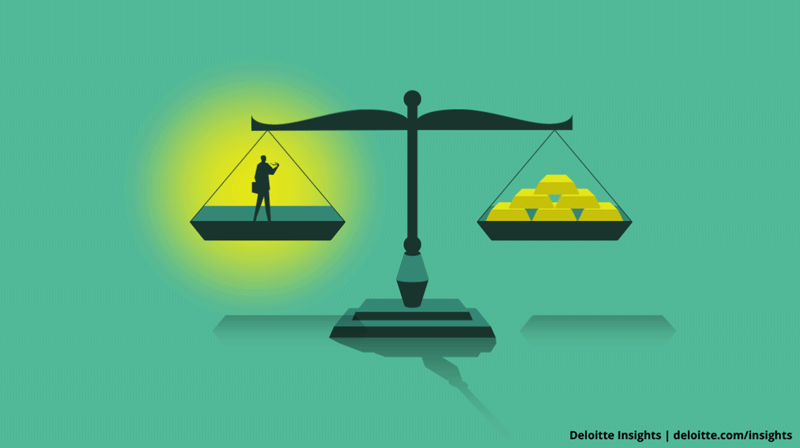 Переваги залучення до співпраці різних поколінь
Глобально 69% компаній вважають тенденцію урахування і залучення поколінь та надання індивідуального підходу до формування кар’єри важливою для своєї компанії, та лише 34% визначають свої компанії як такі що готові до такої тенденції.
В Україні  51% вважають тенденцію важливою, 
     але лише 28% підтверджують готовність своєї компанії.
Але 80% компаній вірять, що залучення різних поколінь одночасно та сприяння їх взаємодії є дуже ціннісним для балансу в компанії.
7
Переваги залучення до співпраці різних поколінь
Розширення рамок традиційного «робочого віку»
Проблематика:
внутрішні та зовнішні соціальні фактори привертають увагу до факту старіння робочої сили у світовому масштабі. Тривалість життя зростає, виникають питання щодо збільшення періоду трудової діяльності, зростання кількості працівників літнього віку та вплив цих змін на економіку та державну політику;
компанії фіксують тенденцію до співпраці в умовах залучення 4-х поколінь.

Критичні точки:
15% респондентів зізнаються, що в їхніх компаніях існує упередження, що працівники похилого віку «заважають» молодим талантам будувати кар’єру;

незважаючи на факт старіння робочої сили по всьому світу та конкурентні переваги фахівців старшого віку, 49% респондентів вказують, що у їхніх компаніях не докладають жодних зусиль, аби допомогти працівникам літнього віку знаходити нові можливості продовження професійної діяльності, а 15% опитуваних вважають таких працівників перешкодою для розвитку молодих спеціалістів. 

Наявність тенденції:
Проте, для соціальних підприємств працівники старшого віку залишаються невикористаним ресурсом досвіду та знань, який можна обернути на власну користь. 
Утримання старшого покоління може привносити баланс у пріоритети та мотиваційні характеристики зростаючої більшості Міленумів.
8
Які ж перспективи?Залучення усіх поколінь до компанії
Використання можливостей всіх поколінь – ера роботи 4-х поколінь одночасно дає зміни до стратегії HR – включаючи різноманітність в системі набору персоналу, оплати праці, його мотивації і подальший розвиток. Компанія повинна враховувати різноманіття ціннісних орієнтирів для різних поколінь.

Довголіття перетворюється на перевагу і дозволяє компаніям вирішувати нагальну соціальну проблему, використовуючи перевірених, відданих справі працівників. Однак для цього потрібно інноваційна практика для підтримки подовження кар'єри, а також співробітництво між бізнес-лідерами та працівниками для вирішення спільних проблем, таких як упередженість до співробітників через вік.

Компаніям необхідно продумувати і розробляти нові моделі кар'єри – так як багато знань швидко застарівають, але співробітники зі значним досвідом продовжують мати вагу як в кар'єрі так і в передачі досвіду. Компанії відходять від корпоративно-центрованих систем розвитку до індивідуального підходу в розвитку і навчанні.

Старше покоління добре виконує роль ментора, коуча, збереження експертизи в компанії, при цьому не порушуючи амбіції поколінь.

Питання інтеграції 4-х поколінь одночасно – також є сучасним викликом для компанії – та соціальною місією – щодо толерантності та лояльності у соціумі.
9
Global Human Capital Trends 2018
Результати дослідження – Зручний формат
https://hctrendsapp.deloitte.com/
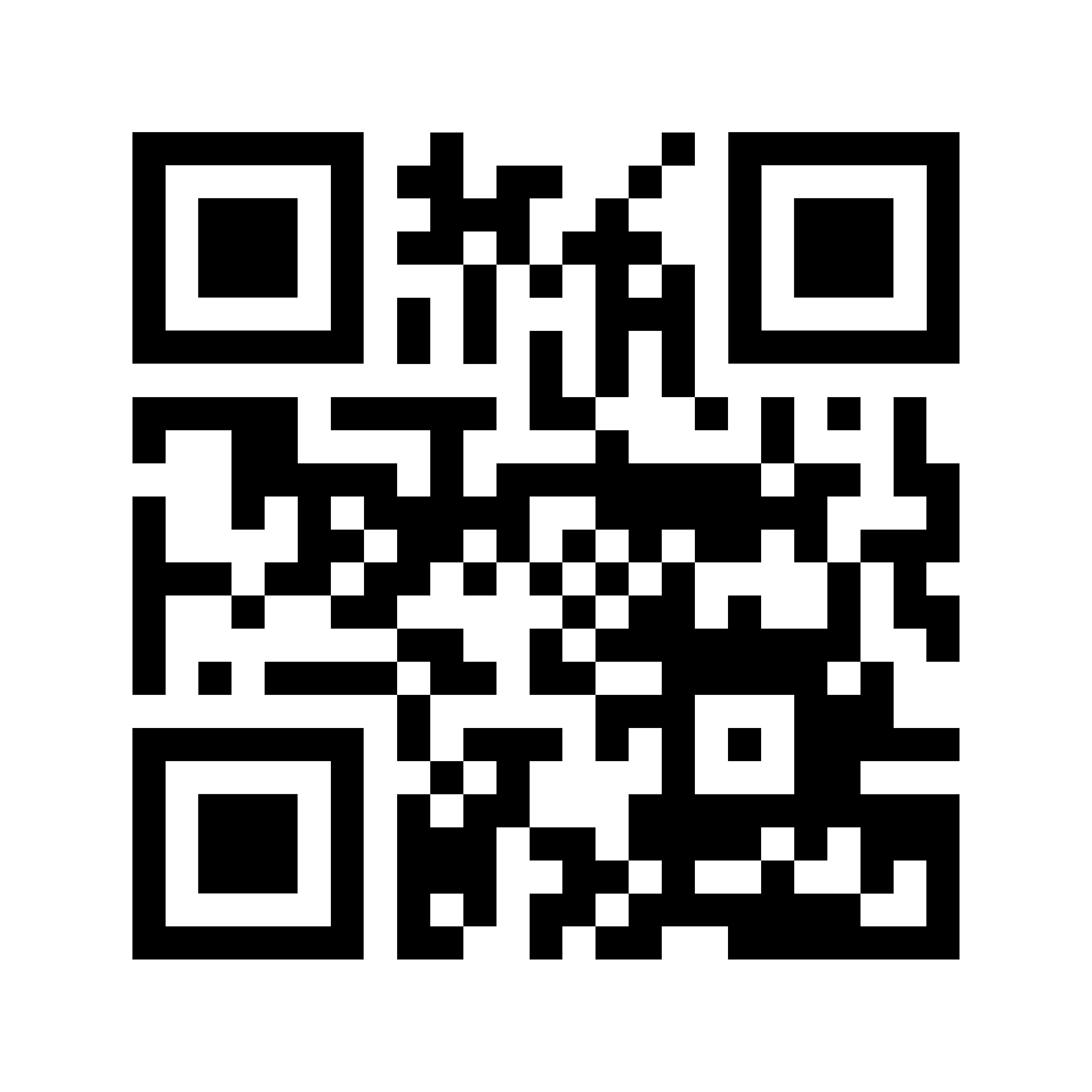 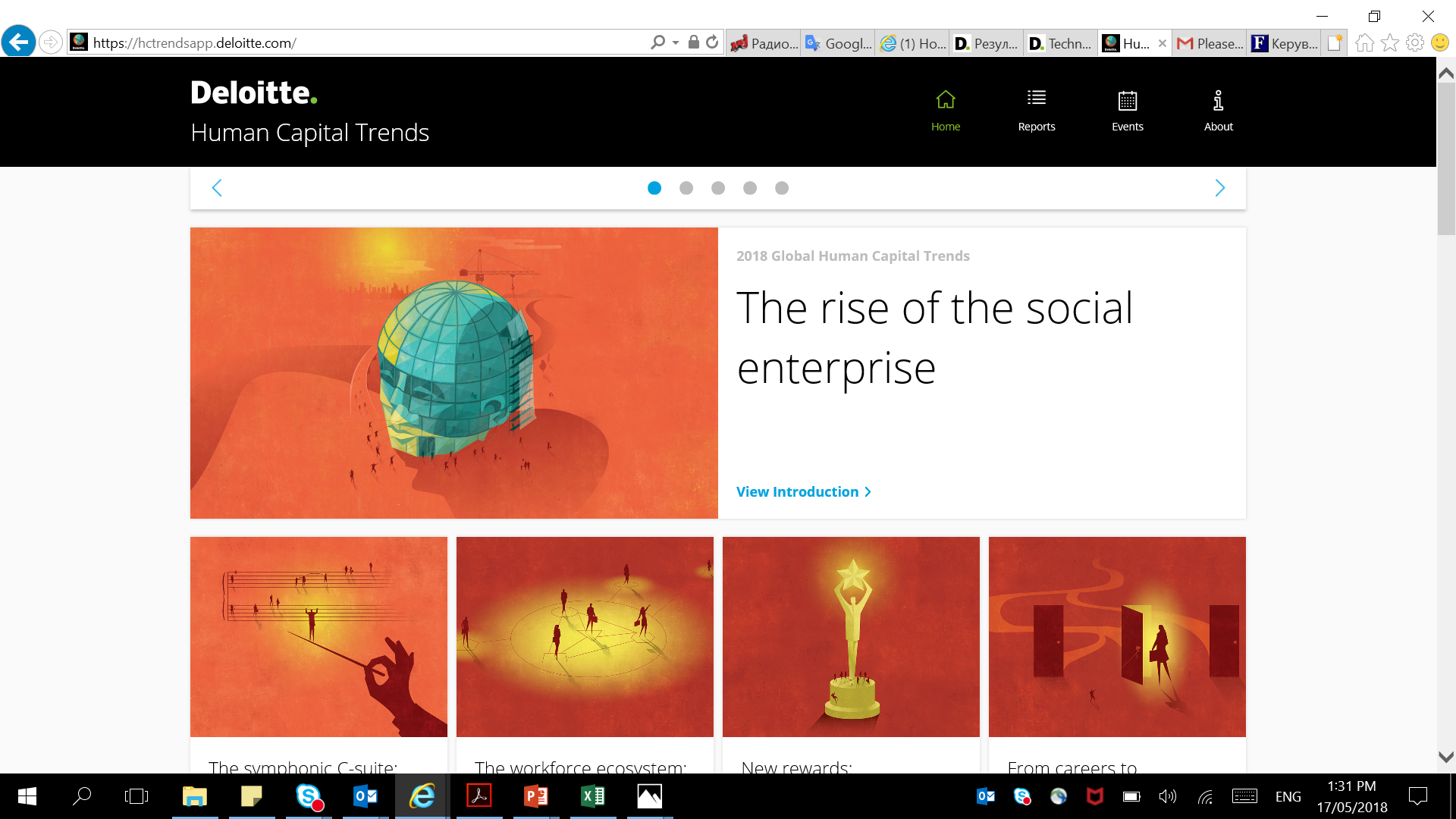 10
Global Human Capital Trends 2018
Результати дослідження в Україні: теорія vs практика
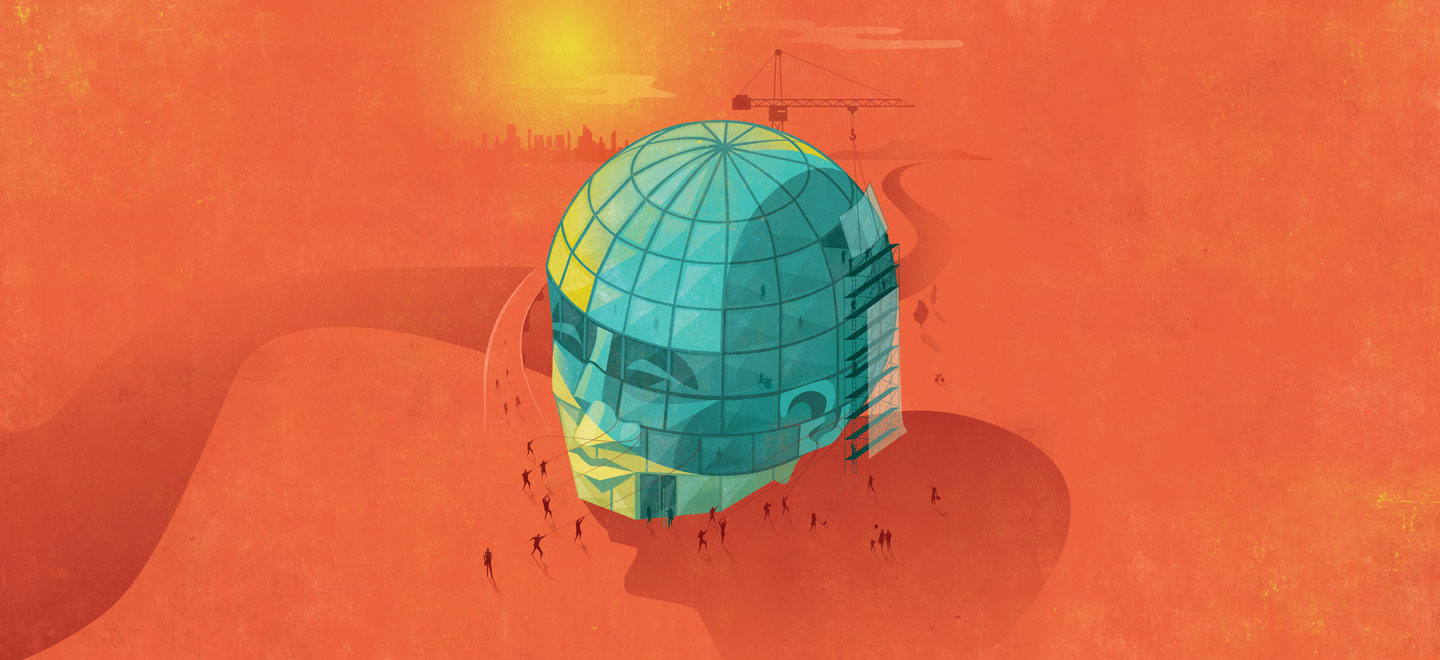 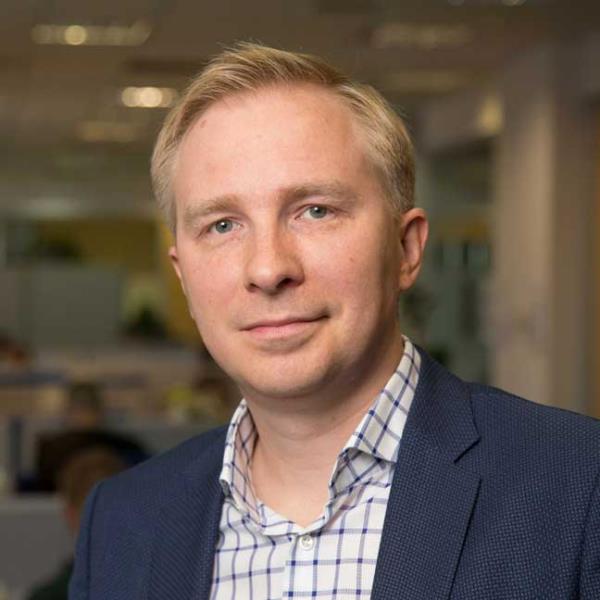 Андрій Булах
Керуючий Партнер «Делойт» в Україні
5 червня 2018: 

презентація тенденцій дослідження на українському ринку
та
практичні-кейси від бізнесу у рамках сучасних змін
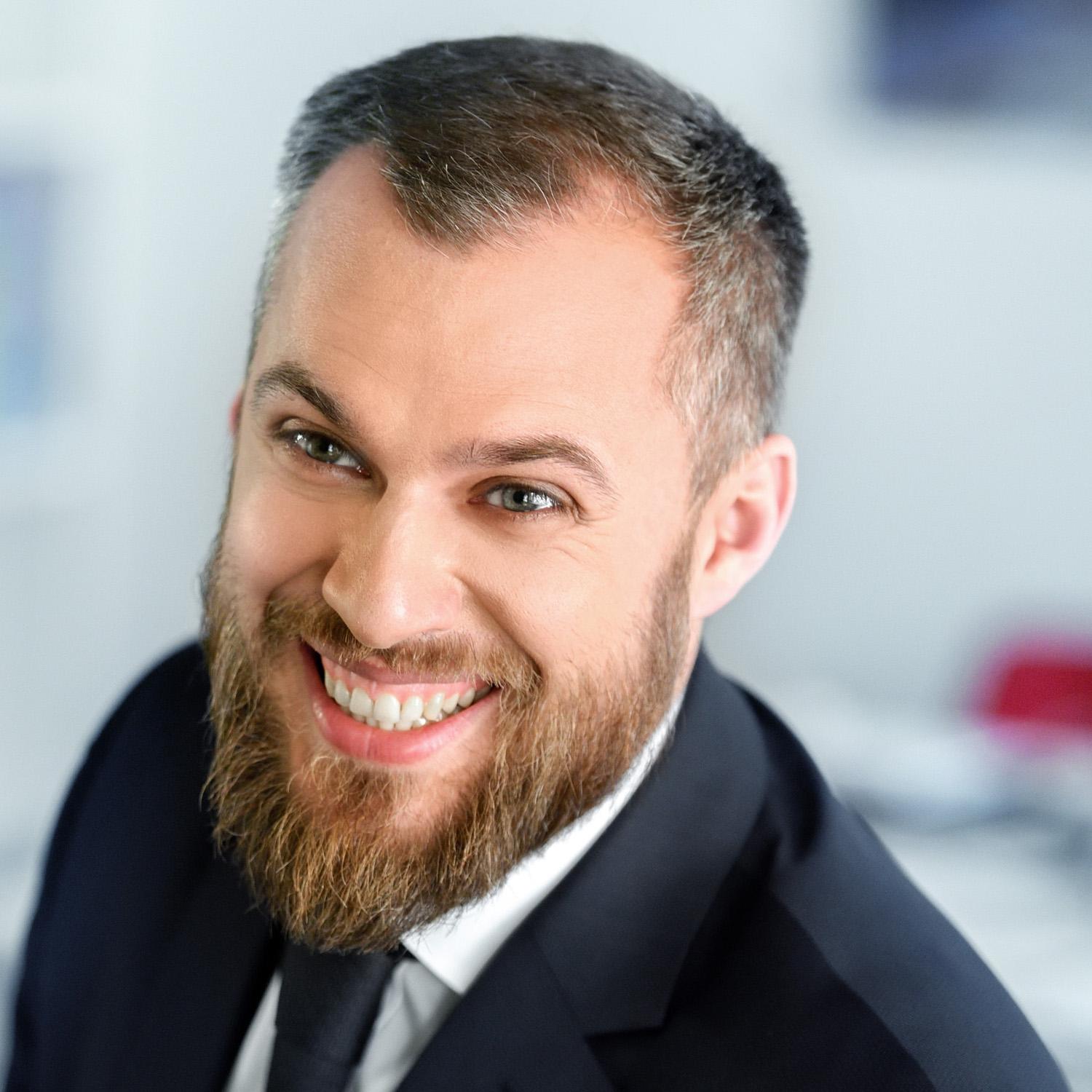 Роман Бондар
Керуючий Партнер
Odgers Berndtson в Україні
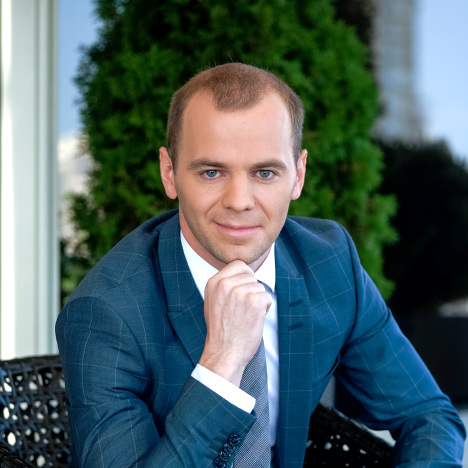 Євгеній Бондаренко
Директор Академії ДТЕК
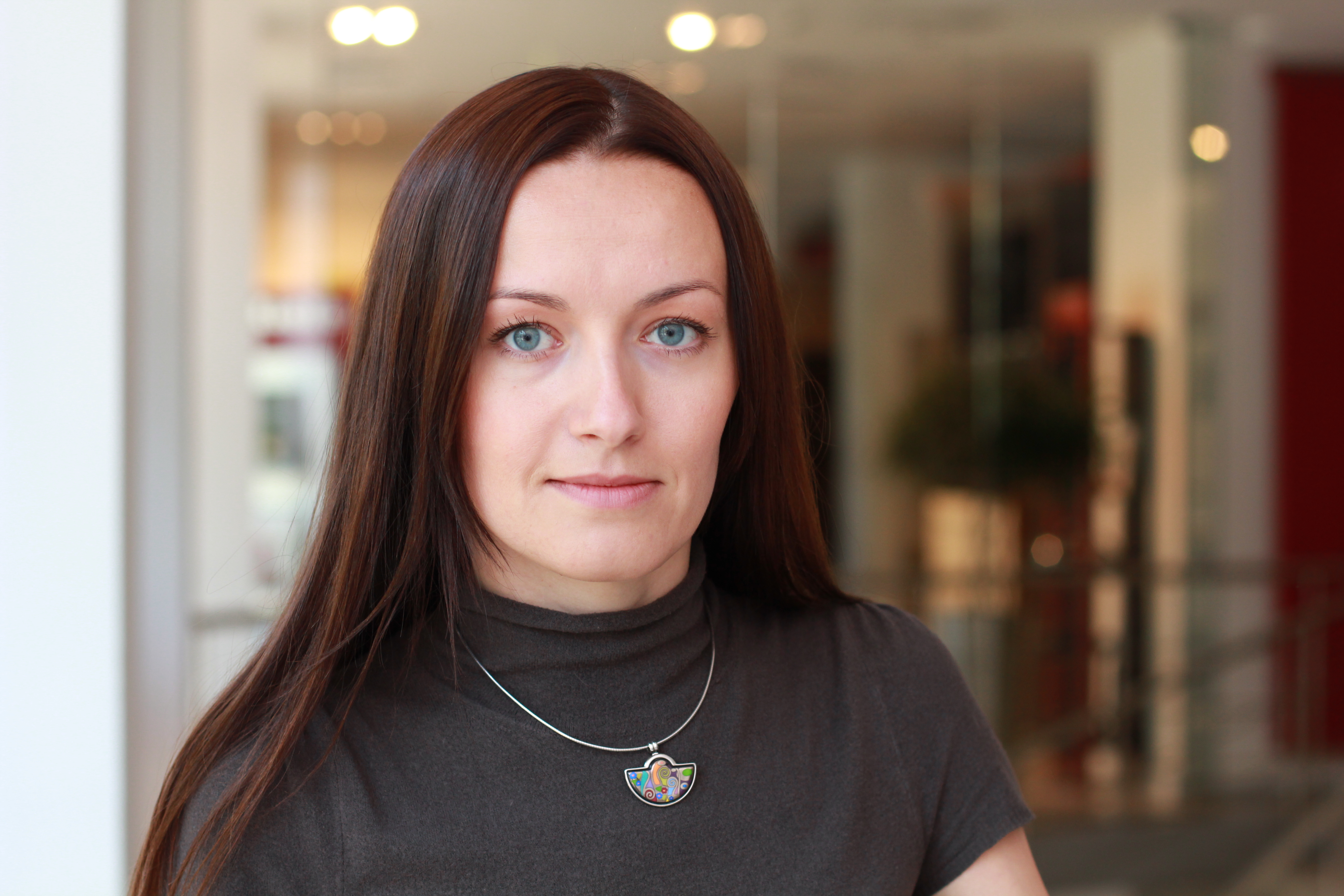 Ольга Шамрицька
Партнер департаменту аудиторських послуг «Делойт» в Україні
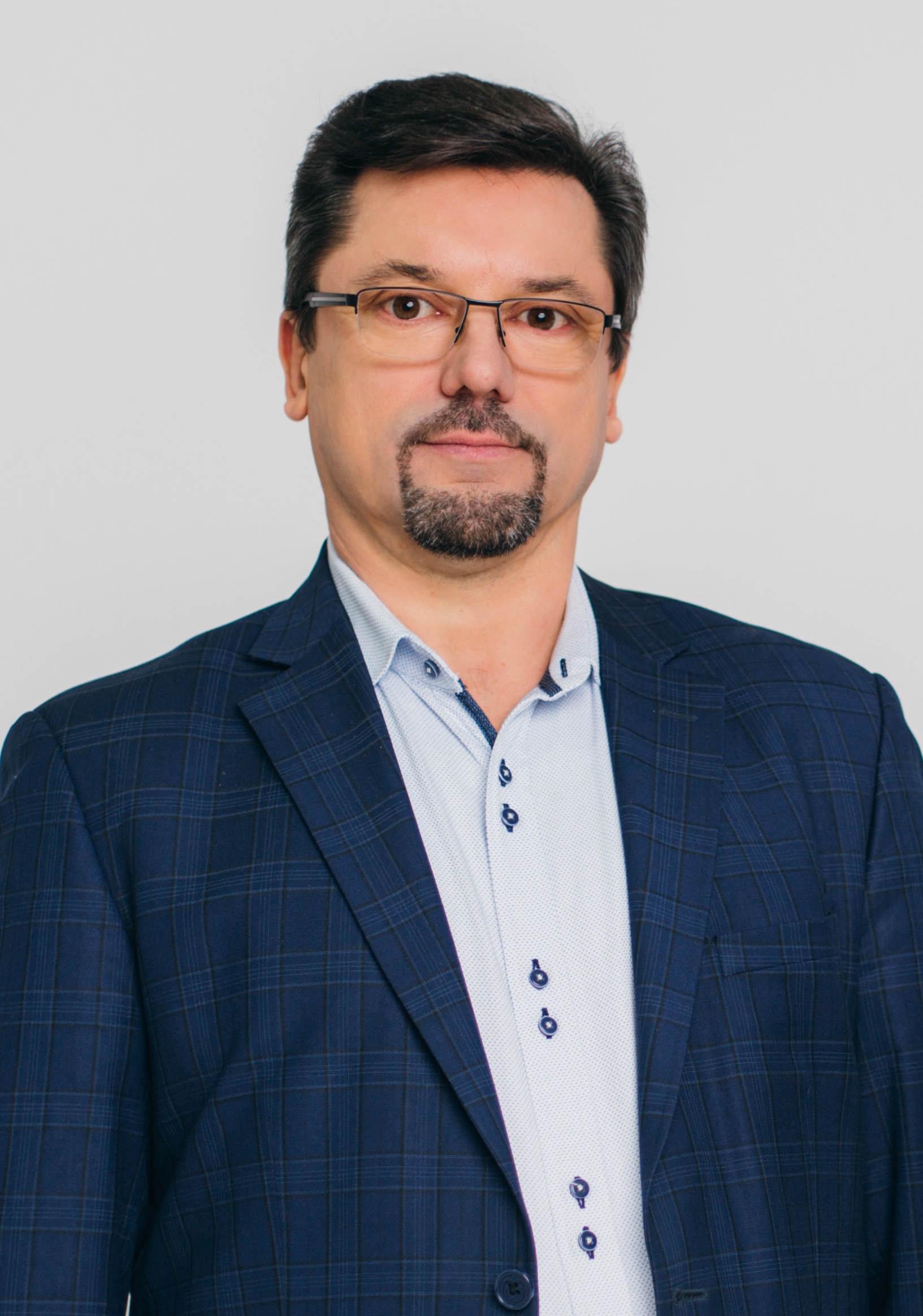 Микола Штокало
Керуючий партнер 
HEADWAY Consulting
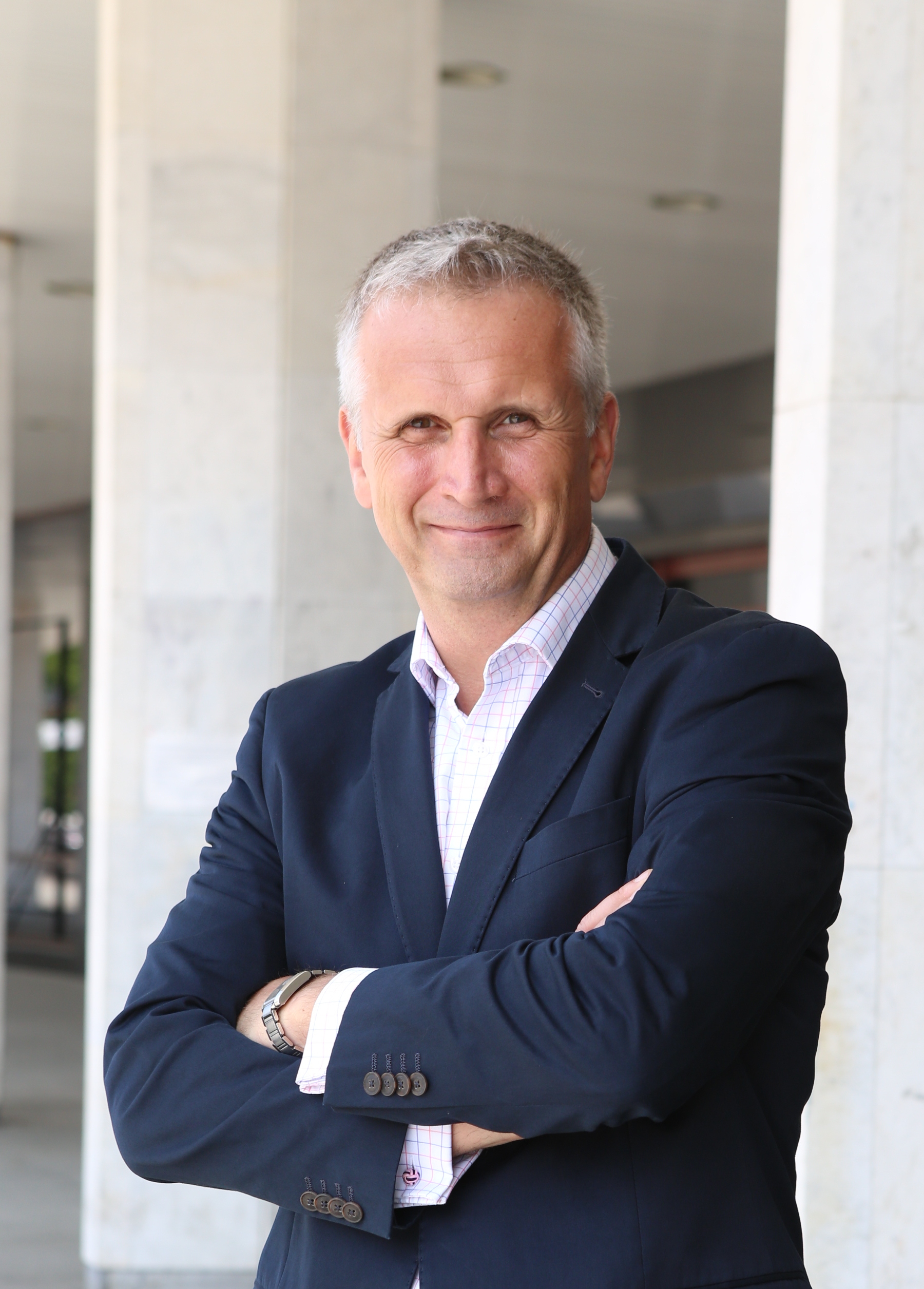 Іван Компан
Директор Академії «Делойт»
#теоріяvsпрактика